Collapse of Rome
Global History and Geography I
Mr. Cox
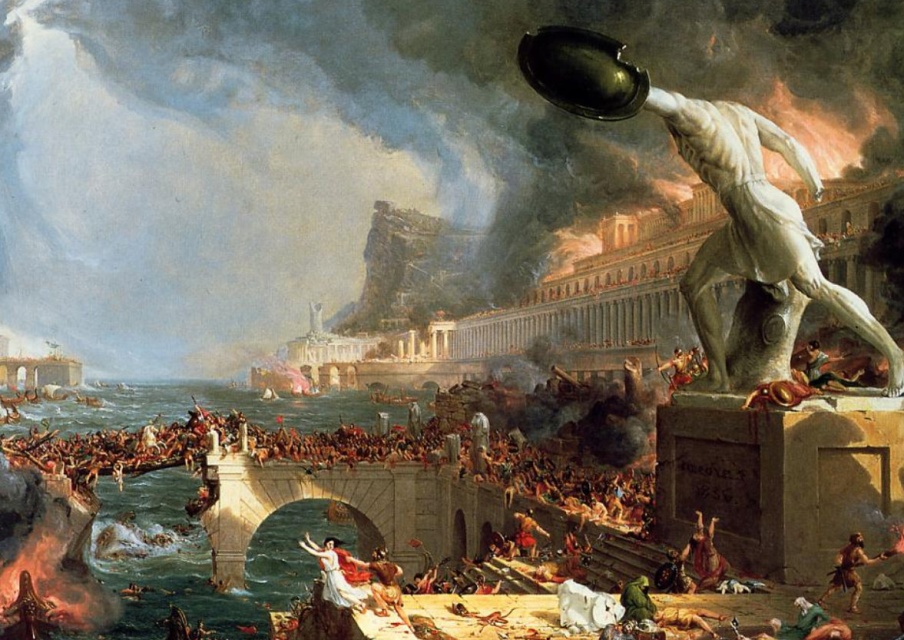 Bellringer
Why was the policy of bread and circuses implemented in the Roman Empire?
Essential Question
What were the causes of the collapse of the Roman Empire?
I. Internal Problems
Political instability (26 emperors in 50 years)
 High taxes and low farm productivity
 Diocletian: tried to slow the bleeding, split Empire
 Tried to stop inflation: rapid rise of prices
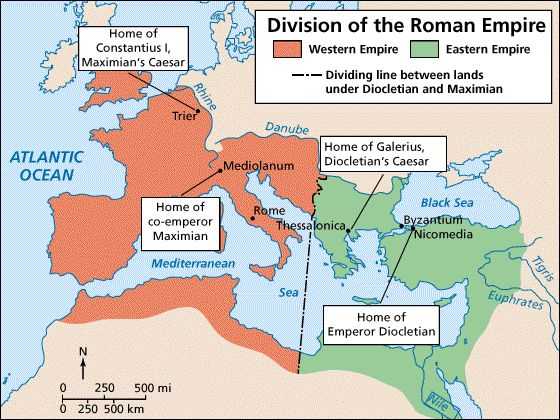 II. Constantine
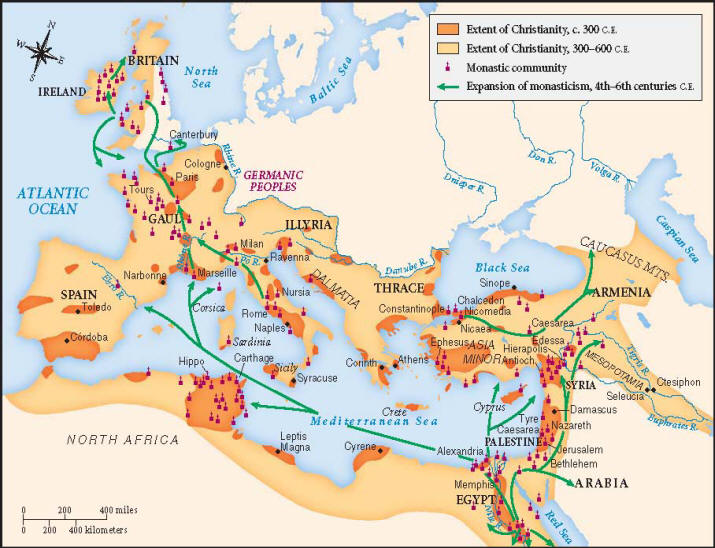 General who continued reforms
Moved the capital to Constantinople
Shifted power of the Empire away from Rome
Spread Roman/Greek culture to the East
Granted tolerance to the ‘hated’ Christians
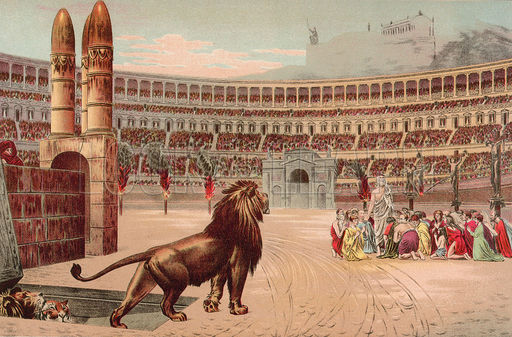 Quickwrite
What steps did Diocletian and Constantine take to reform Rome?
III. The Collapse
The reforms failed
Foreign attackers came
Huns from the East
Gauls from the North
Germanic tribes from Europe
Rome hired mercenaries
Hired soldiers 
Felt little loyalty to Rome
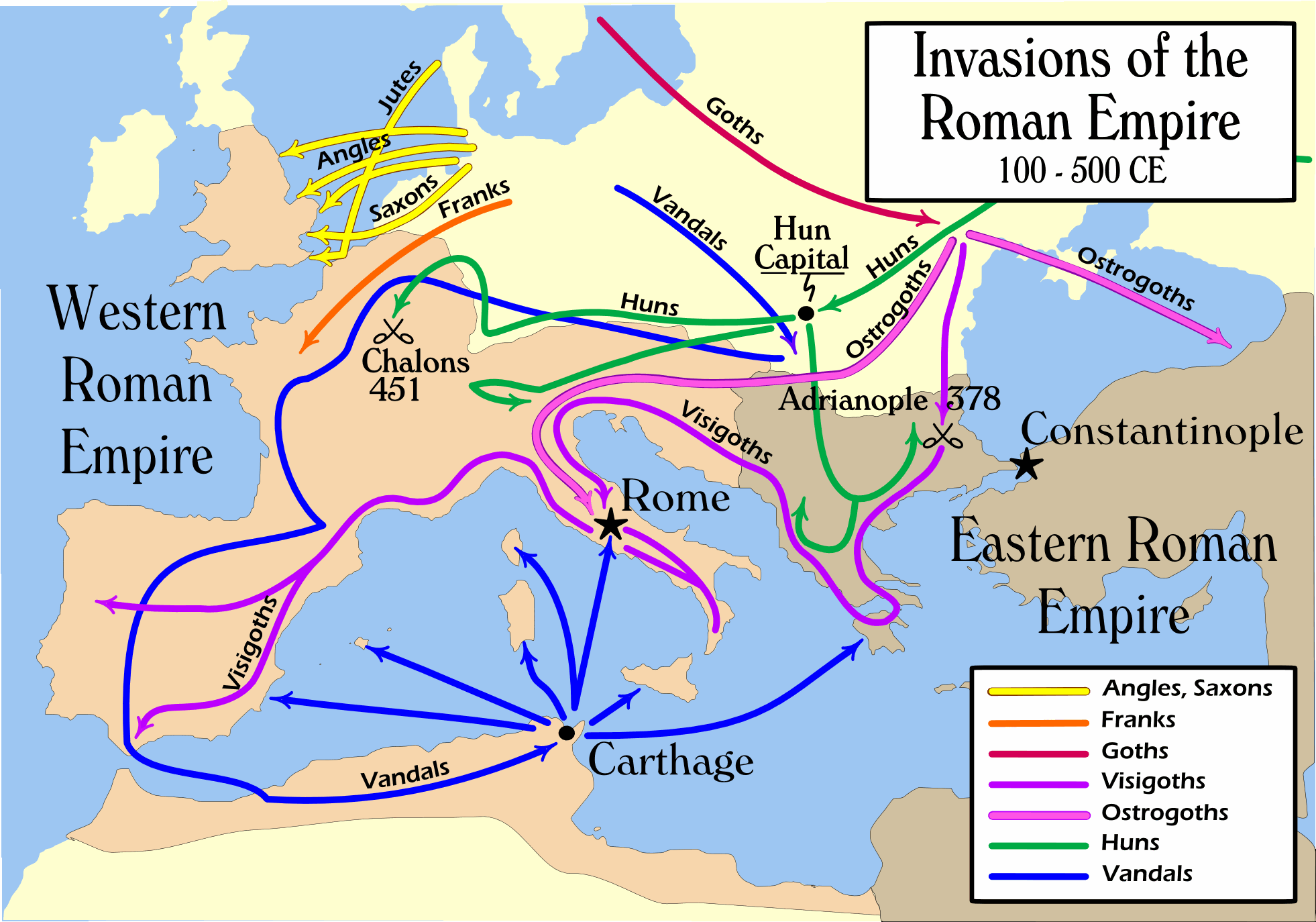 Causes of the Fall of Rome
http://www.youtube.com/watch?v=3PszVWZNWVA
Essential Question
What were the causes of the collapse of the Roman Empire?